4年生算数立方体と直方体
直方体の辺と辺の交わり方
やならび方
[Speaker Notes: 問題を読みましょう。]
直方体の辺と辺の交わり方やならび方を調べましょう。
直方体の辺と辺の､垂直や平行の関係を調べよう。
①辺ＡＢと辺ＡＤは、どのように交わっていますか。
Ｃ
Ｄ
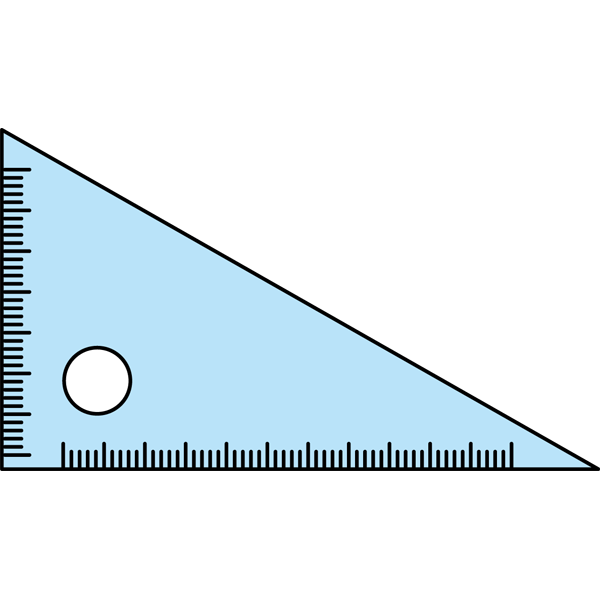 面ＡＢＣＤを
上から見ると
Ｂ
Ａ
Ｄ
Ｃ
Ｈ
Ｇ
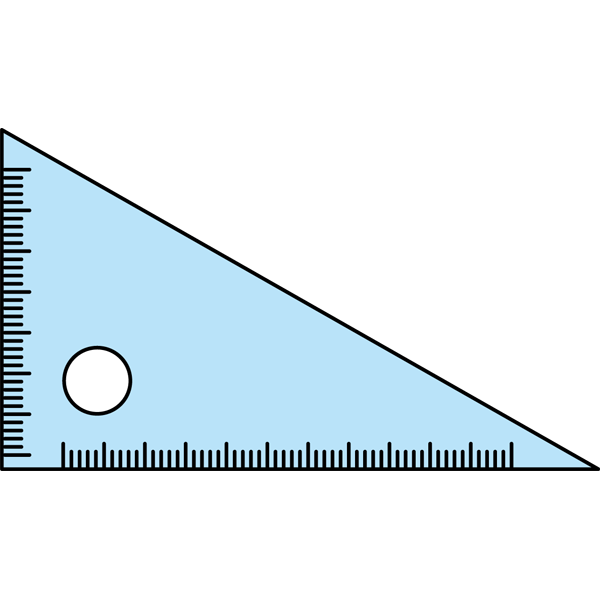 Ｆ
Ｅ
Ａ
Ｂ
垂直に交わっている
答え
直方体の辺と辺の交わり方やならび方を調べましょう。
直方体の辺と辺の､垂直や平行の関係を調べよう。
②頂点Ｂを通って、辺ＢＦに垂直な辺はどれですか。
・頂点Ｂに三角定規をあてるとわかります。
Ｃ
Ｄ
辺ＢＦに垂直な辺は、辺ＡＢです。
Ｂ
・面ＢＦＧＣを取り出します。
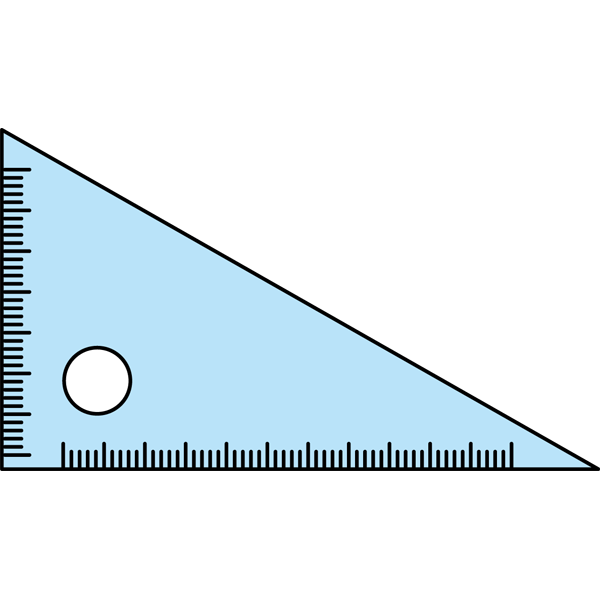 Ａ
Ｂ
Ｃ
辺ＢＦに垂直な辺は、辺ＢＣです。
Ｈ
Ｇ
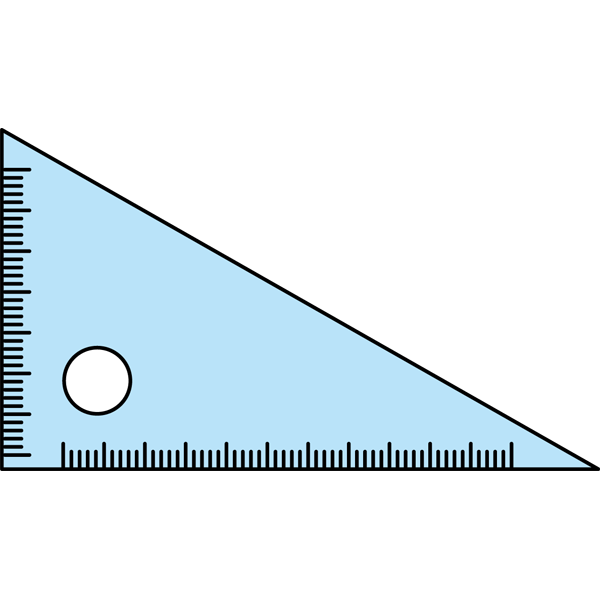 Ｆ
Ｅ
Ｆ
Ｇ
辺ＡＢ、辺ＢＣ
答え
直方体の辺と辺の交わり方やならび方を調べましょう。
直方体の辺と辺の､垂直や平行の関係を調べよう。
③辺ＡＢと辺ＤＣは、どのようにならんでいますか。
Ｃ
Ｄ
面ＡＢＣＤを
上から見ると
Ｂ
Ａ
Ｄ
Ｃ
Ｈ
Ｇ
Ｆ
Ｅ
Ａ
Ｂ
平行にならんでいる
答え
直方体の辺と辺の交わり方やならび方を調べましょう。
直方体の辺と辺の､垂直や平行の関係を調べよう。
④辺ＢＦに平行な辺はどれですか。
・辺ＢＦに平行な辺は、直方体の面の形が長方形なので、辺ＡＥと辺ＣＧは平行です。
Ｃ
Ｄ
Ｂ
・長方形ＤＨＦＢを取り出します。
Ａ
Ｄ
Ｂ
辺ＢＦに平行な辺は、辺ＤＨです。
Ｈ
Ｇ
Ｆ
Ｅ
Ｈ
Ｆ
辺ＡＥ、辺ＣＧ、辺ＤＨ
答え
直方体の辺と辺の交わり方やならび方を調べましょう。
直方体の辺と辺の､垂直や平行の関係を調べよう。
⑤直方体には、平行な辺がそれぞれいくつずつ何組ありますか。
・辺ＢＦに平行な辺は、④で確認した通り、
辺ＢＦと辺ＡＥと辺ＣＧと辺ＤＨは平行な辺です。
Ｃ
Ｄ
Ｂ
・辺ＡＢに平行な辺は、図の青い辺です。
辺ＡＢと辺ＤＣと辺ＨＧと辺ＥＦは平行な辺です。
Ａ
Ｈ
Ｇ
・辺ＢＣに平行な辺は、図のオレンジの辺です。
辺ＢＣと辺ＡＤと辺ＥＨと辺ＦＧは平行な辺です。
Ｆ
Ｅ
４つずつ３組
答え
直方体の辺と辺でも、 垂直 や 平行 の関係を考えることができるね。
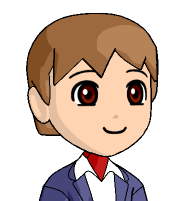